Aspects of HaemostasisHaemostasis II and III
Dr PM Maturi
Senior Lecturer
Hematology and Blood transfusion
MBChB III clerkship
Objectives
Describe key aspects of the normal haemostatic mechanism
   - Explain the interaction between the  various components and how the equilibrium is maintained
  - Describe the abnormalities that may lead to bleeding disorders and thrombotic disorders
Link to approach to diagnosis, laboratory investigation of  a patient suspected to have a bleeding or thrombotic disorder
Objectives
Be able to self appraise the level of knowledge
and understanding  of the haemostasis system
and its disorders at the undergraduate level
                      and
Be able to apply this knowledge in the investigation and management of  a patient with a haemostatic abnormality
Haemostasis
Definition
   Maintain blood fluid, flowing and within the
    vessels channels 


What are the mechanisms involved to achieve this?
 The Vessel – role and function
Laminar flow, synthesis of various substances
The platelets
Interaction with the vessel wall
Role and function  - Adhesion
                                      - Release
                                      - Aggregation
The coagulation pathway
Extrinsic and Intrinsic pathways
      - Major factors and cofactors
The common Pathway
The Fibrinolytic System 
  - components, role and function
The Natural Inhibitors of Coagulation
  -  Antithrombin III, Protein C and S, Heparin Cofactor , Thrombomodulin
  -Level of inhibition
The Disorders of Haemostasis
Abnormalities of the haemostatic system result in spontaneous or prolonged bleeding
  
 or thrombotic episodes or increased risk of thrombosis and thromboembolism
Disorders
Vessel disorders
 The clinical presentation
 Purpura and petechiae haemorrhages 
 Prolonged bleeding from puncture sites
 Mucosal bleeds
Rarely deep bleeds
Introduction to Vascular disorders
Macrovascular Disorders
Trauma

Atherosclerosis

Disorders of connective tissue(Ehlers- Danlos) Osteogenesis imperfecta,  Marfan syndrome)

Inflammatory vasculitis  (syphylis, TB,  Mycotic, RA, SLE, PAN, Kawasaki dx)

A-V Malformations ( Haemangiomas,  HHT)
Vascular disorders..
Microvascular disorders
Purpura (mechanical, factitious, simplex)
Cutaneous vasculitis
Microbial endothelial damage(rickettsial, leptospiral,parvovirus B19,Viral h’rrhagic fevers
Scurvy,steroid,senile,amyloidosis,hereditary conn.tissue dx, HHT,
DIC,warfarin skin necrosis,fat embolism,TTP,HIT,
Assoc. with endothelial malignancy
Platelet Disorders
Symptom & signs of platelet disorders
Skin, mucous membrane 

Petechiae, purpura, echymosis, haematomas

Epistaxis, mennorrhagia, oral cavity, upper & lower GIT  hrrhage, haematuria, conjuctival

Haemorrhages, intra cerebral bleeds (< 10,000)
Introduction to disorders
Qualitative or Quantitative
Hereditary or Acquired

Hereditary: 
vW dx, Glanzmanns Thromboasthenia, Bernard Soulier syndrome, Platelet Storage Pool dx, Wiskott Aldrich syndrome

Acquired dx states:
ITP,DIC HUS, TTP, Systemic amyloidosis, Hypersplenism, AA, Uraemia, Mechanical damage  (cardiac bypass…) Iatrogenic: Posttransfusion purpura, Drug induced immune thrombocytopenia, Drug induced plt dysfunction(aspirin)
Platelet changes-Drugs
Myelosuppresive drugs
Cytotoxics,Chloramphenical,chlorthiazide,
Alcohol,Tolbutamide
Selective Thrombocytopaenia
Quinidine,Sulphonamides,Heparins(HIT type I &II),phenylbutazone,penicillamine,
PASA, rifampicin
Radiotherapy
Platelet changes-Immune destruction
Neonatal-Maternal ITP,SLE,Alloimmune
Platelet auto ab-ITP,BM transplant
Others
SLE, Malaria,AIDS related, IM, other viral infections,LPDs, drugs
Platelets - Clinical significance
Clinical significant thrombocytopaenia – <100,000/ul
50-100,000ul/l – no spontaneous bleeding, surgical bleeding risk is low
20 – 50,000 ul/l -Spontaneus bleeding rarely occurs, risk of surgical bleeding increased
<20,000ul/l- risk of spontaneous bleed high
                        risk of surgical bleed greatly increased
Disorders of the Coagulation Pathway
Von Willebrands Disease.

The Haemophilias:
Haemophilia A
Haemophilia B
    
Acquired Disorders:
Liver disease
DIC
Vitamin K deficiency
Thrombosis
Inappropriate activation of normal haemostatic processes(formation of blood clot(thrombus) in injured vasculature or thrombotic occlusion of a vessel.

3 influences  predispose to thrombus formation –Virchows triad 
    Endothelial injury.
    Stasis or turbulence of blood flow
    Blood hypercoagulability.
Thromboembolic disease-GSK
Thrombosis
Can develop anywhere in CVS (Cardiac chambers, valve cusps,  arteries, veins or capillaries).
Composed of tangled mesh of layers of platelets admixed with layers of RBCs and degenerating leucocytes).
Fate of thrombus   – 
Propagation
Embolisation  
Dissolution  
Organization
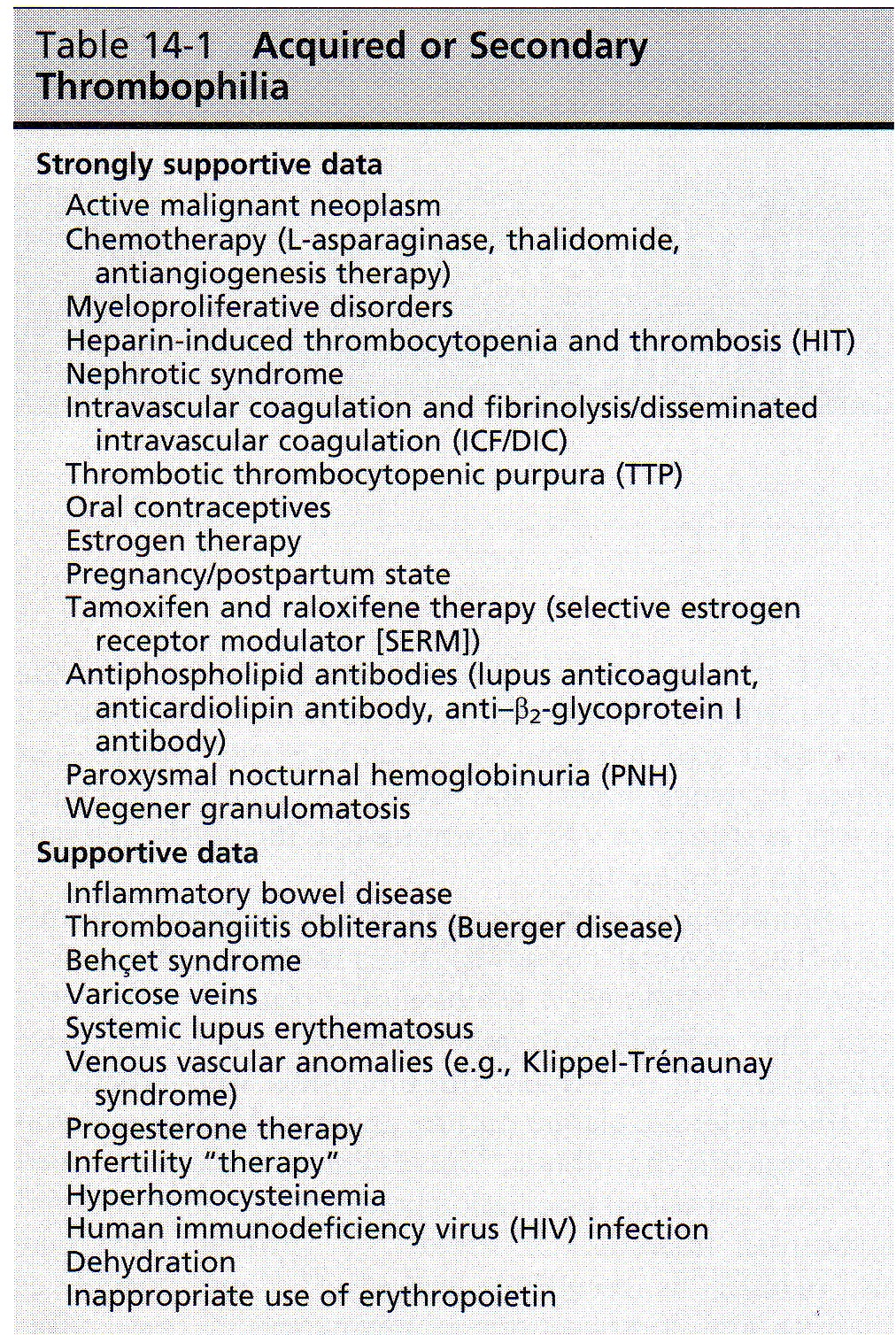 Thrombophilia- acquired or secondary
Thromboembolic disease-GSK
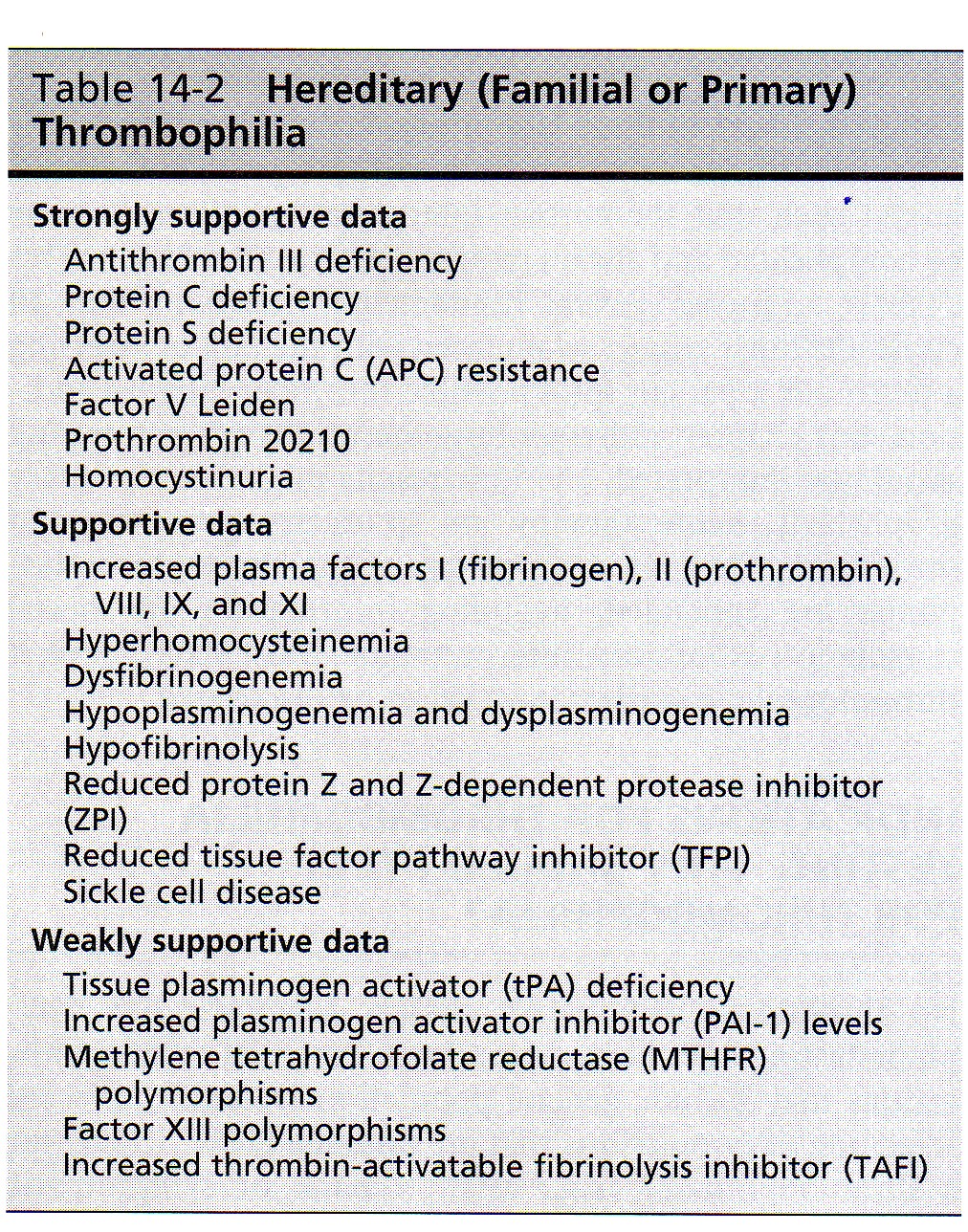 Thrombophilia-Hereditary (Familial or Primary)
Thromboembolic disease-GSK
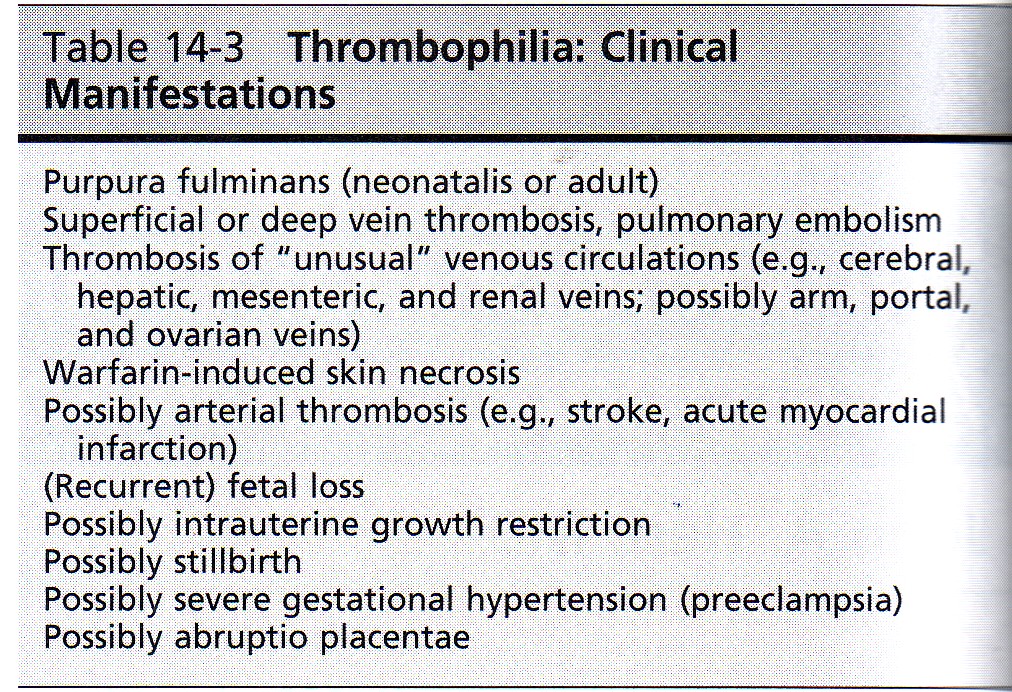 Thrombophilia- clinical manifestation
Thromboembolic disease-GSK
Approach to management.Acute Therapy
.
AIM- to prevent extension or embolism of an acute thrombus
( Lysed or organised & activated acute inflammatory system is back to baseline)
IV,(SC) unfractionated heparin- doses sufficient to prolong aPTT to lab specific therapeutic range.
LMWH
      (Enoxaparin,tinzaparin,Dalteparin)
  Monitoring of LMWH- aPTT, Ideally use anti-Xa activity.
 Then oral anti-coagulation- To achieve INR to a target of 2.5 (Range 2-3).
Heparin and oral anti-cuagulation therapy overlap by at least 5 days.
Thromboembolic disease-GSK
Approach to managementAcute therapy
Thrombolysis-in young otherwise healthy patients
      (Thrombolytic agents eg.Alteplase)
Total duration of anticoagulation- 3months.
Patients with persistent risk factors may require up to 6 months
Embolectomy
Secondary Prophylaxis
Aim- to prevent reccurrent thrombosis beyond 6 months
(VTE regarded as a chronic disease)
Thromboembolic disease-GSK